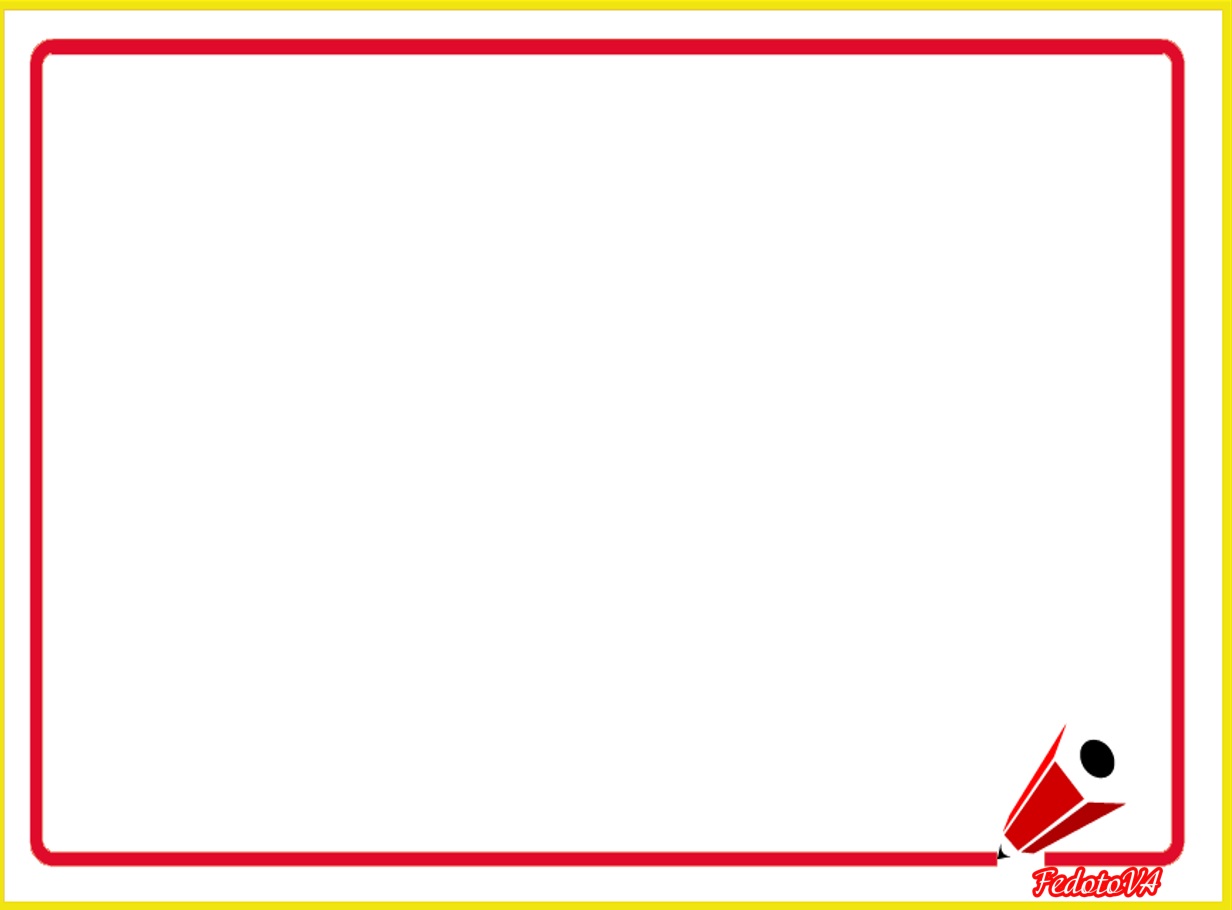 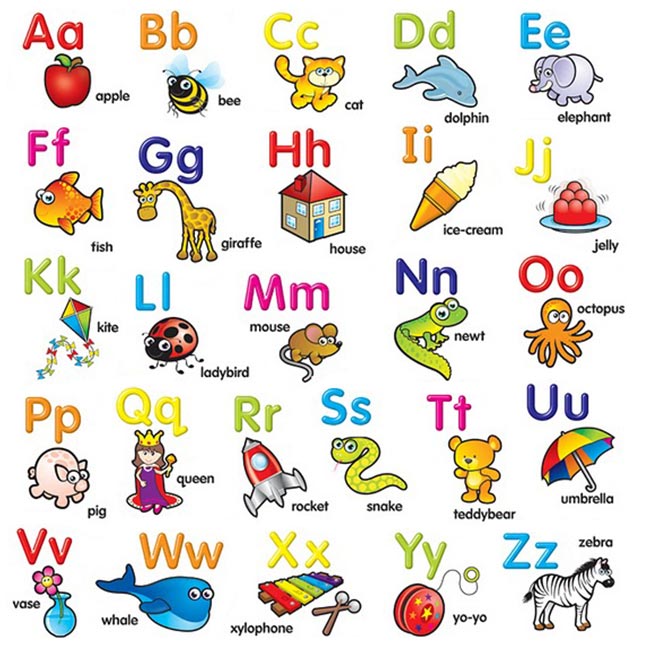 Letter A and B
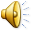 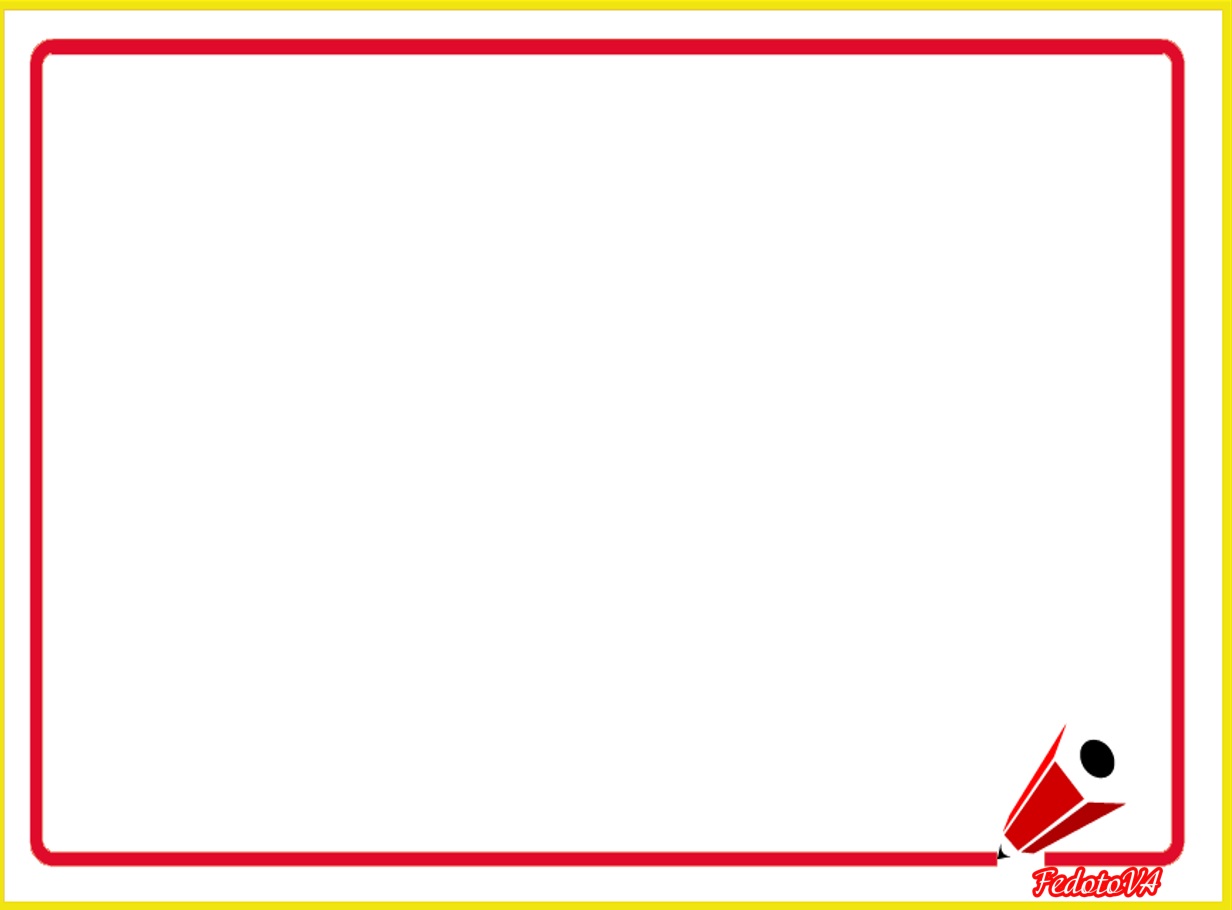 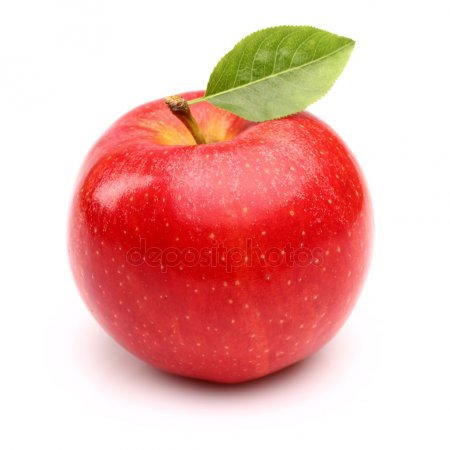 A  a [ei]
[ei] (эй)             [æ]  ( ә )
an apple
Baby                    cat
Face                     dad
Say                       man
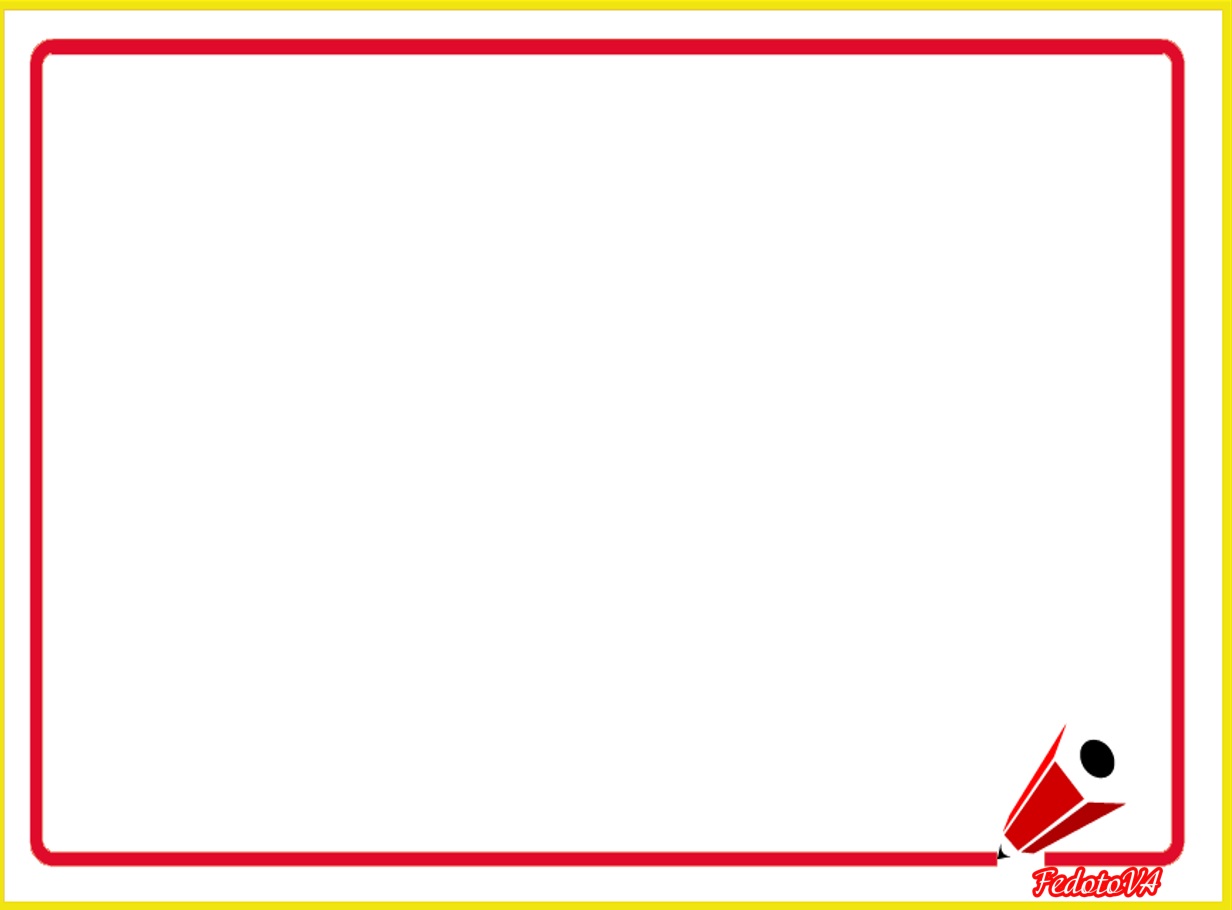 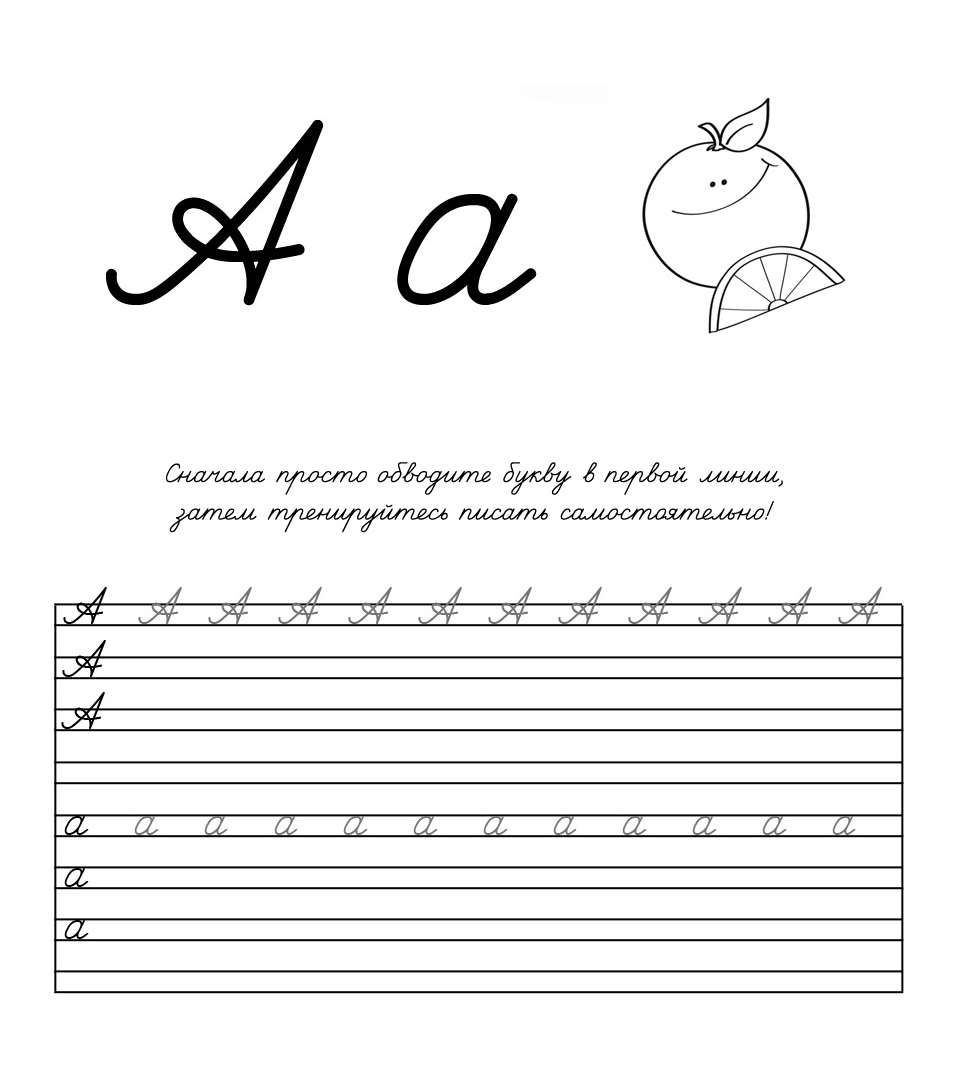 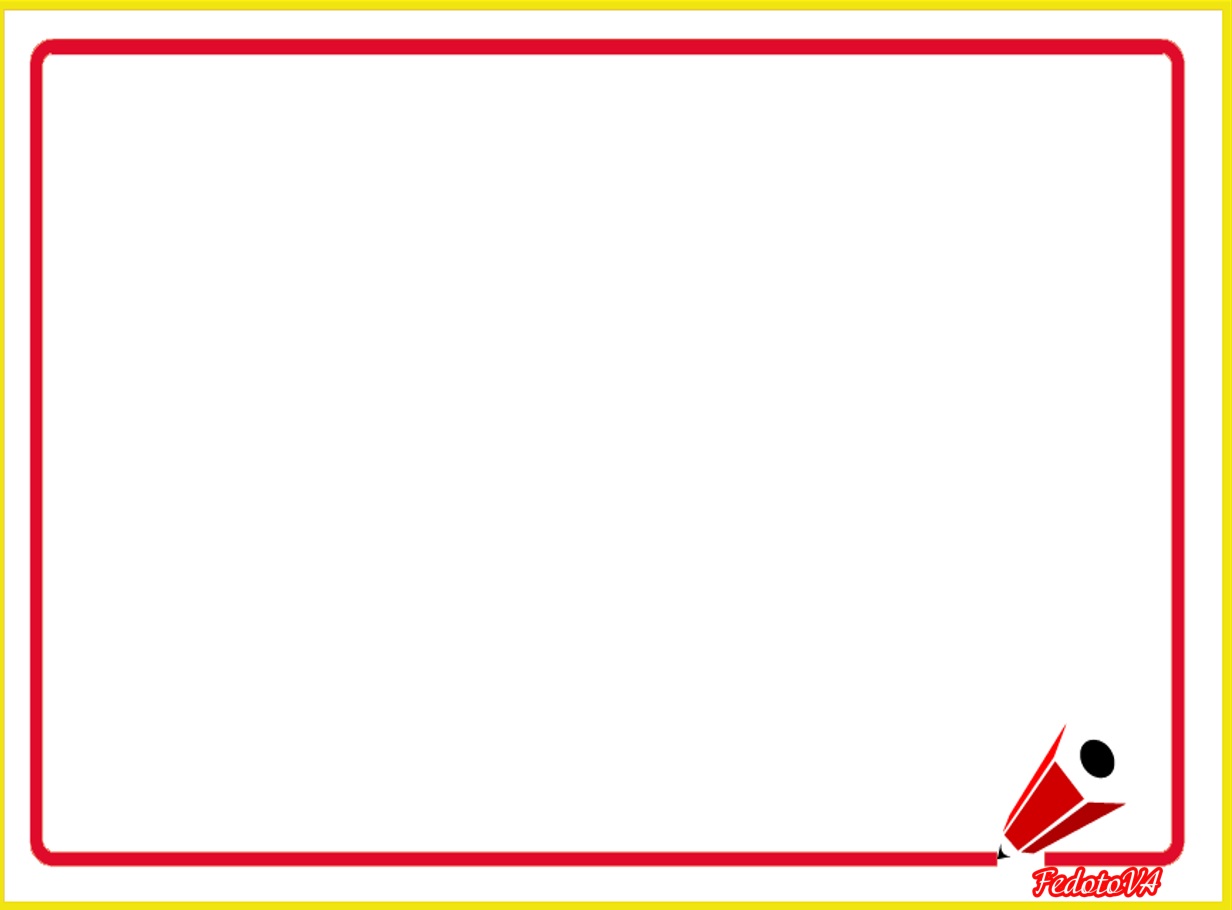 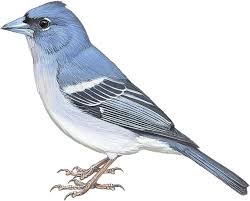 B b  [bi:]
[b] (б)
a bird
Banana

  Ball
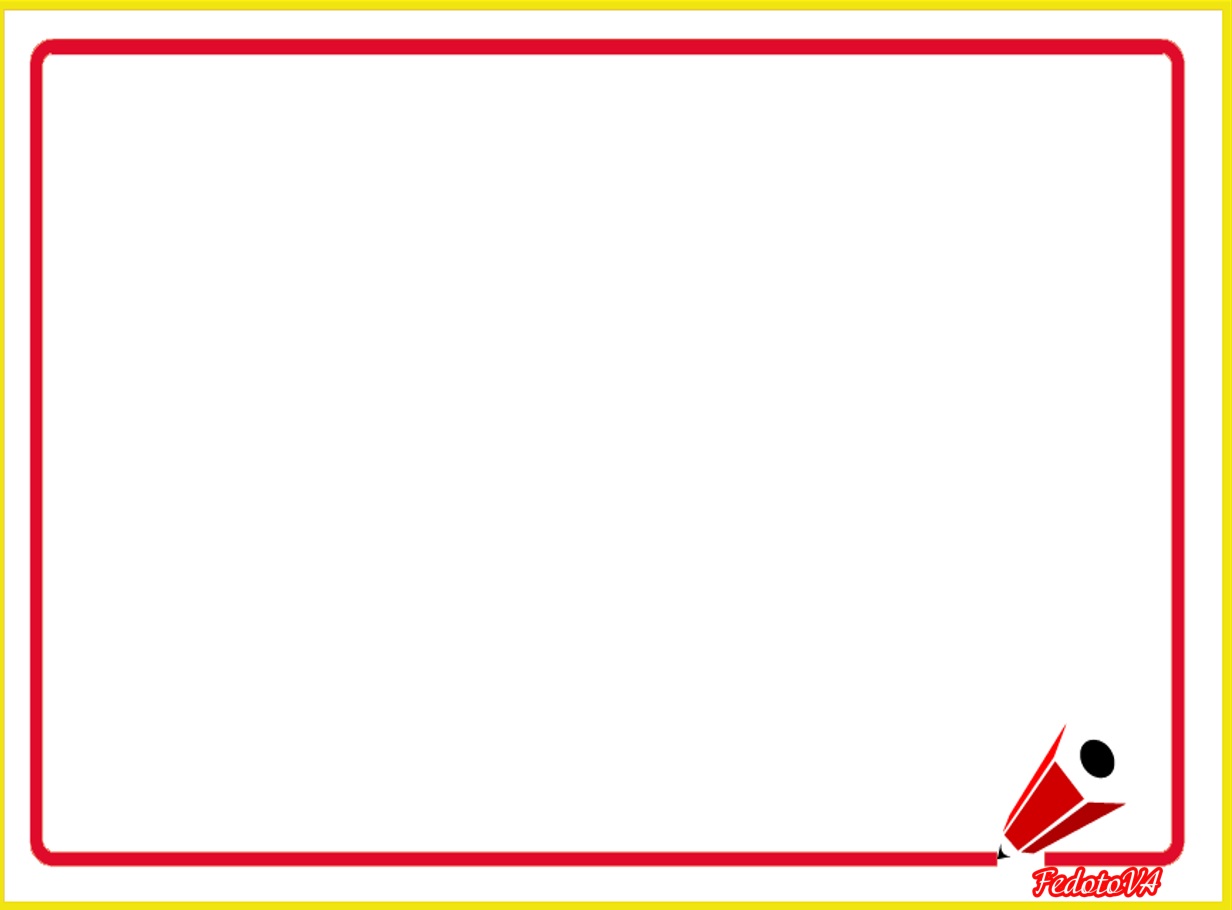 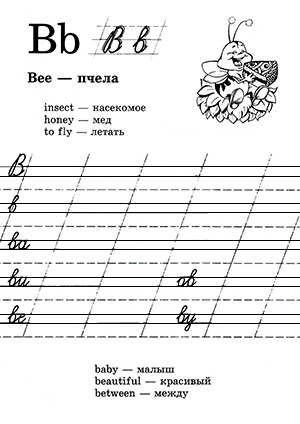 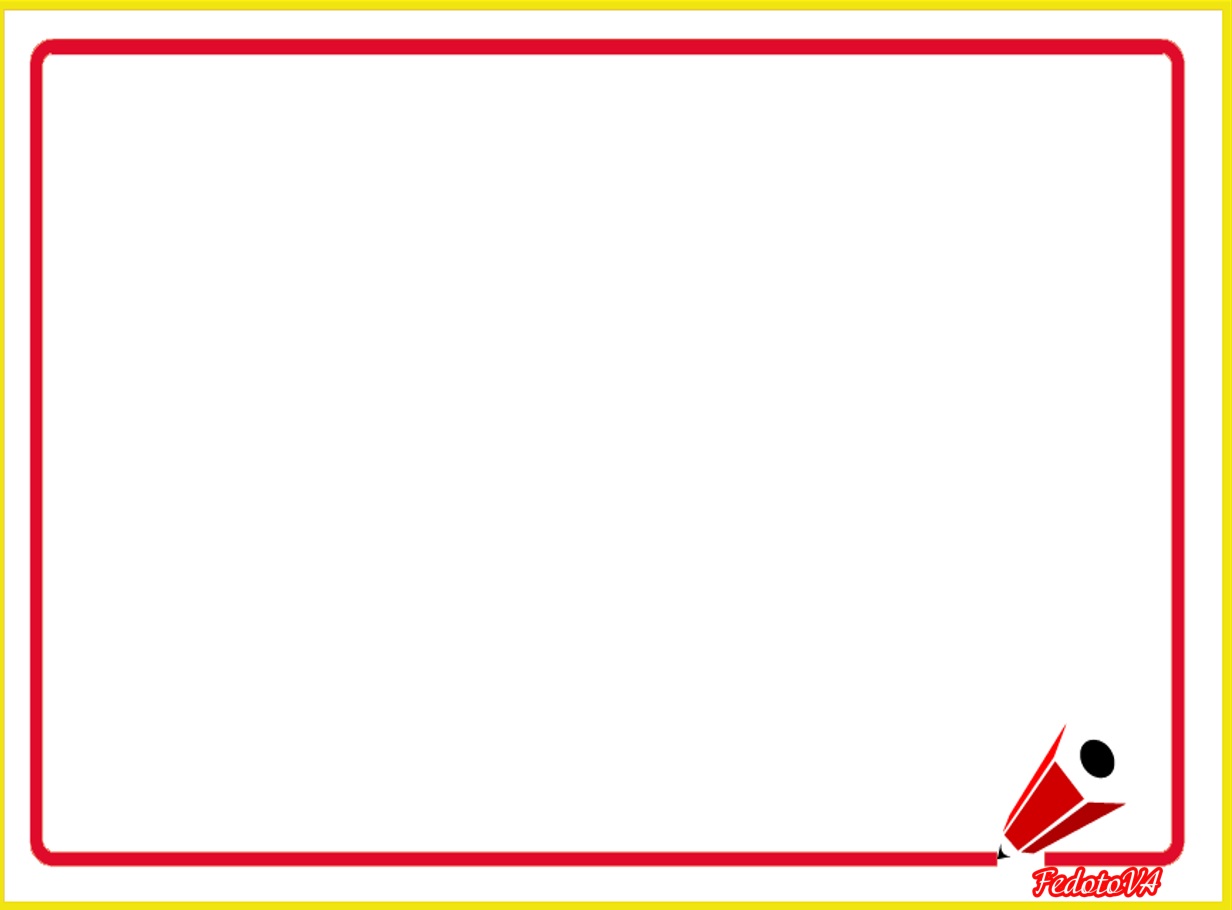 Exercise 1.
a    b              b     a            
 
[æ    b]               [b     ei]

  [æb]                     [bei]
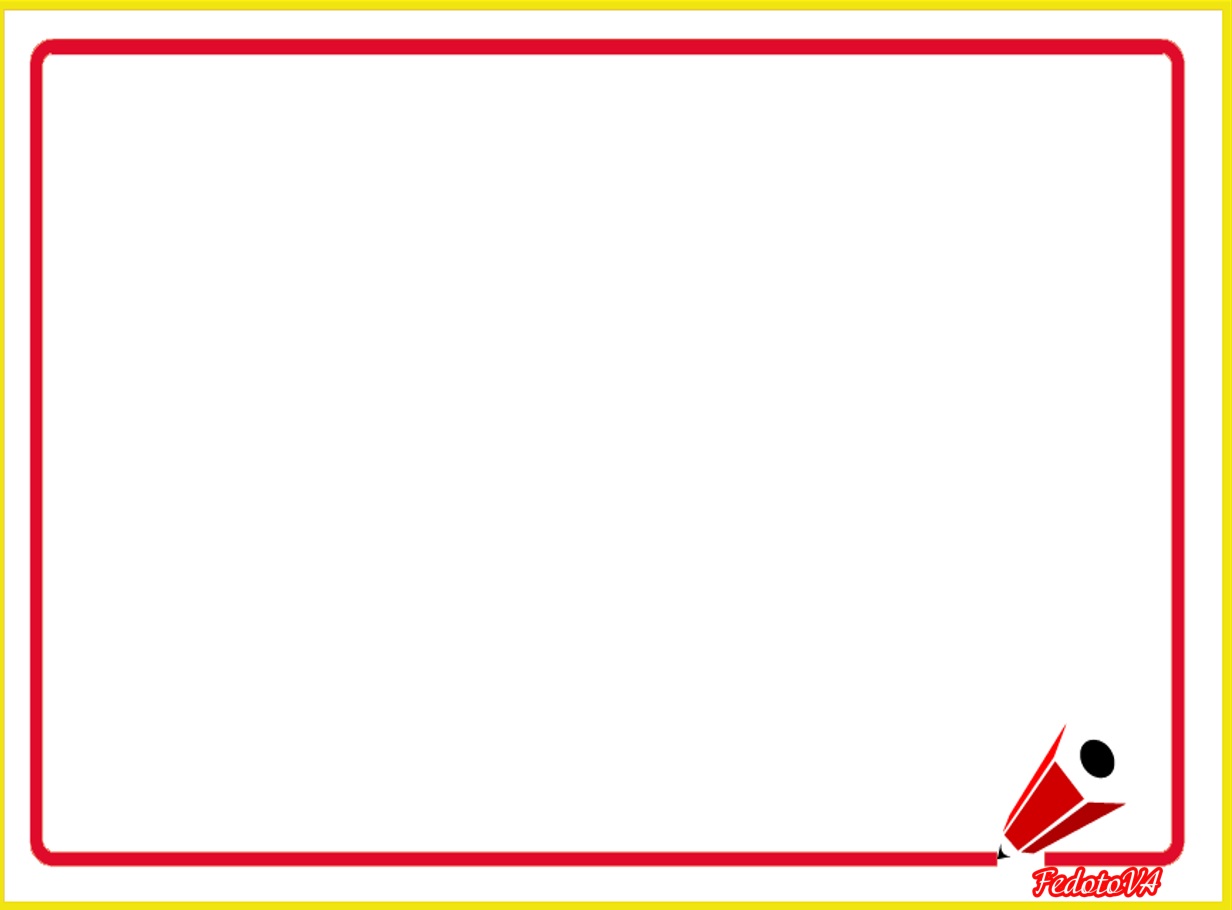 Exercise 2. Берілген әріптердің дыбыстарын жаз!
A a __________

B b __________
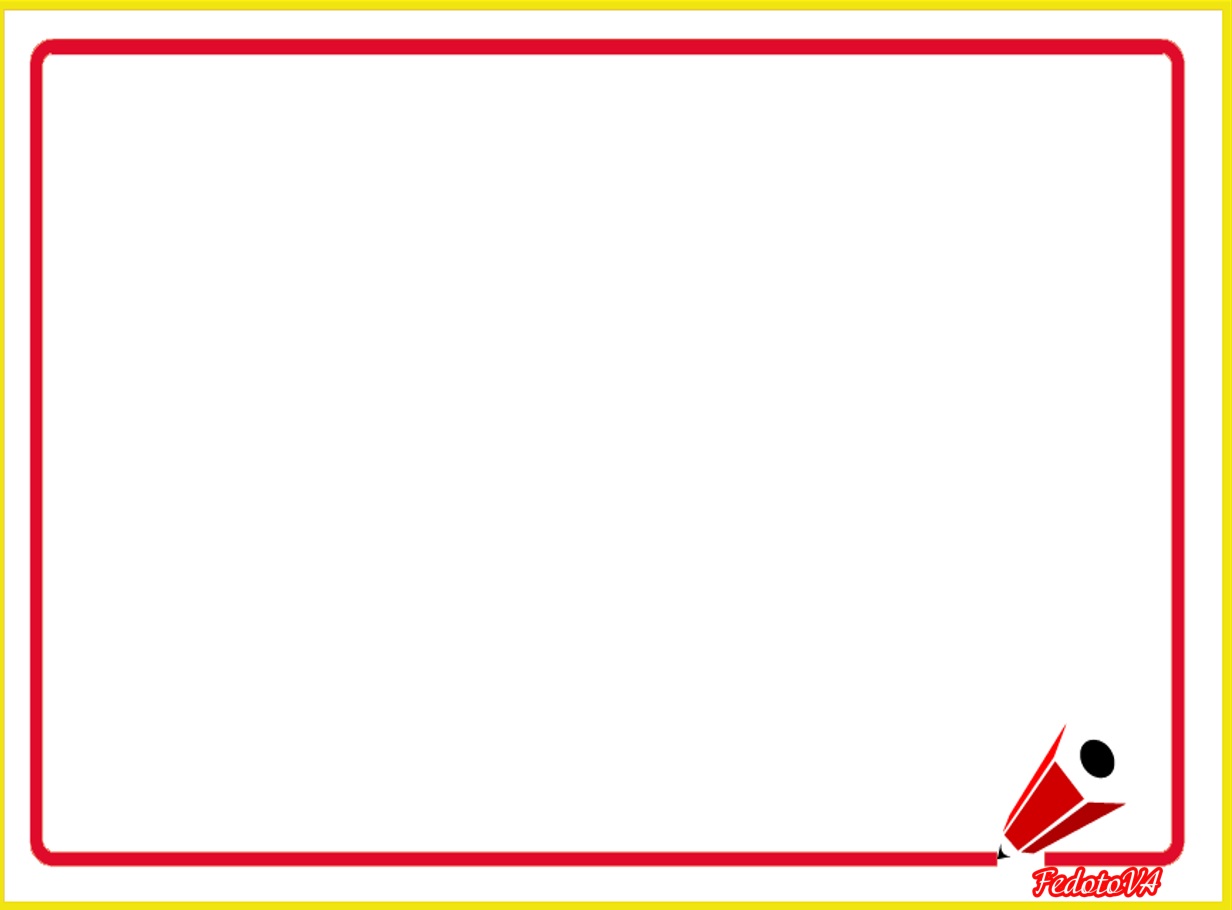 Good bye!